Лучшее – враг хорошего:
изменения в регулировании ИС, которые ожидает бизнес
О роли слова…
Ст. 1296 «Произведения, созданные по заказу»
Исключительное право <…> принадлежит заказчику, если договором не предусмотрено иное
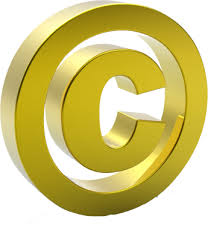 Практические вопросы:
В какой момент у заказчика возникает право?
Оплата работ или приобретение права?
Что, если не были урегулированы отношения с авторами / субподрядчиками?
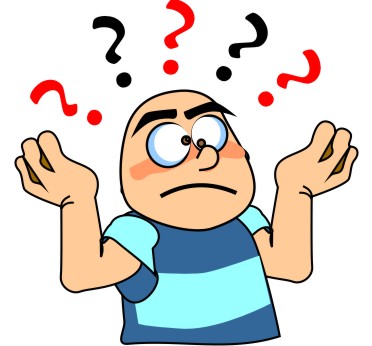 2
Производные произведения
Действующее регулирование (ГК РФ):
Исключительное право на произведение  включает право на  перевод или другую переработку произведения (п. 2 ст. 1270)
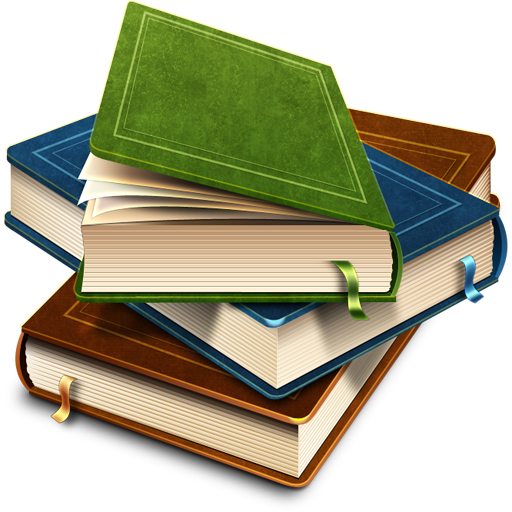 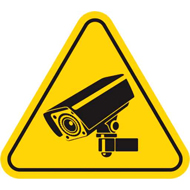 Права автора производного произведения охраняются независимо от охраны прав авторов исходного произведения (п. 4 ст. 1260)
3
Производные произведения
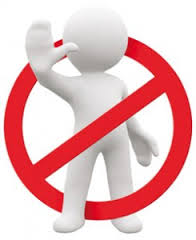 Практические вопросы:
Можно ли запретить переработку?
В какой мере автор может контролировать использование производного произведения?
Можно ли разрешить переработку с условием, что исключительное право на производное произведение будет принадлежать автору оригинала?
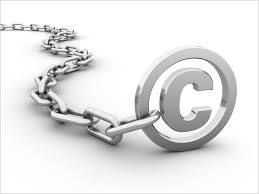 4
[Speaker Notes: Гаврилов Э.П. – Создание – творческий труд. Действия по созданию произведения не считаются, не могут и не должны считаться действиями по осуществлению прав на произведение.

Практика: любая EULA запрещает внесение каких-либо изменений в ПО (запрет модификации)

2. В Определении ВАС РФ от 23.08.2012 № ВАС-6782/12 по делу № А40-51420/11-26-374 указывается следующее: «Согласно пункту 3 статьи 1260 Гражданского кодекса Российской Федерации переводчик, составитель либо иной автор производного или составного произведения осуществляет свои авторские права при условии соблюдения прав авторов произведений, использованных для создания производного или составного произведения. Таким образом, для публикации переводов произведений Р. Шекли, (производных произведений)… требуется согласие обладателя исключительных прав на оригинальное произведение и обладателя исключительных прав на производное произведение (перевод)». 

Постановление ФАС Северо-Западного округа от 10.07.2013 по делу N А56-58636/2012: «В соответствии с пунктом 3 статьи 1260 ГК РФ переводчик, составитель либо иной автор производного или составного произведения осуществляет свои авторские права при условии соблюдения прав авторов произведений, использованных для создания производного или составного произведения.
Таким образом, для публикации переводов произведений Дарио Антисери и Джованни Реале (производных произведений) требуется согласие обладателя исключительных прав на оригинальное произведение и обладателя исключительных прав на производное произведение (перевод)».

Определение Московского городского суда от 04.09.2013 N 4г/8-8946: «В соответствии с лицензионным договором от _ 2012 года, истица (автор оригинального произведения) предоставила ответчику право использования переработанного музыкального произведения "_" только путем публичного исполнения, лицензионным договором от _ 2012 года право ответчика на дальнейшее использование переработанного музыкального произведения "_" предусмотрено не было.
Между тем ответчик, в нарушение положений условий договора, без согласия истицы, использовал переработанные музыкальные произведения, созданные на основе оригинальных музыкальных произведений "_" и "_", путем доведения до всеобщего сведения, распространив их в сети Интернет».]
Модификация РИД vs. Бухучет НМА
ПБУ 14/2007  «Учет нематериальных активов» :
Стоимость НМА не подлежит изменению
Практический вопрос:
Учет новых версий программного обеспечения:
  Нет возможности «увеличить» стоимость ПО на сумму доработки
   Каждая новая версия ПО – отдельный НМА
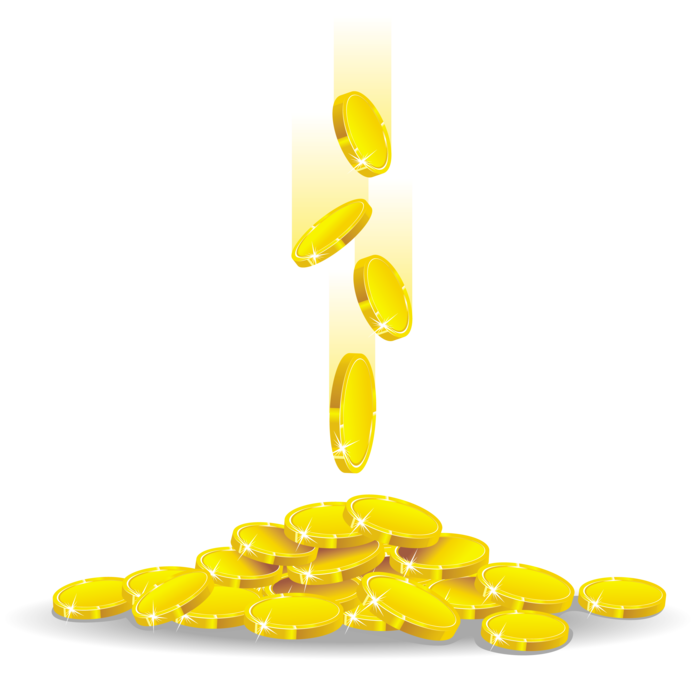 5
Модификация РИД vs. Бухучет НМА
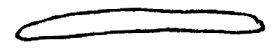 Версия 1
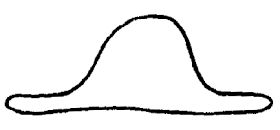 Бухгалтерский учет:
Версия 2
НМА 2
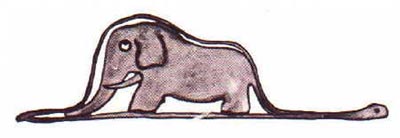 НМА 1
*Изображения заимствованы из книги Антуана де Сент-Экзюпери «Маленький принц»
6
[Speaker Notes: Сложности сопоставления различных систем учета в крупных ИТ-компаниях]
Доля в исключительном праве
Действующее регулирование (ГК РФ):
Исключительное право может принадлежать нескольким лицам совместно (п. 2 ст. 1229)
доля умершего соавтора в исключительном праве переходит ко всем пережившим соавторам в равных долях (п. 2 ст. 1283)
Практический вопрос:
Можно ли распорядиться долей в исключительном праве?
Поправки в ст. 1229 не вошли в итоговый текст ГК – почему?
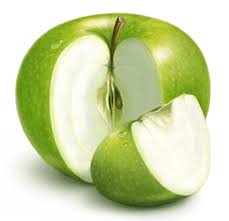 7
Дальнейшее развитие
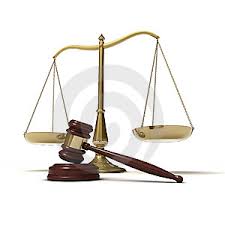 Возможный путь:
восполнение законодательных пробелов судебной практикой
дополнительные издержки бизнеса
Альтернатива:
Обсуждение законодательных инициатив с бизнес-сообществом
Точечные корректировки существующих норм
Гармонизация смежных отраслей законодательства
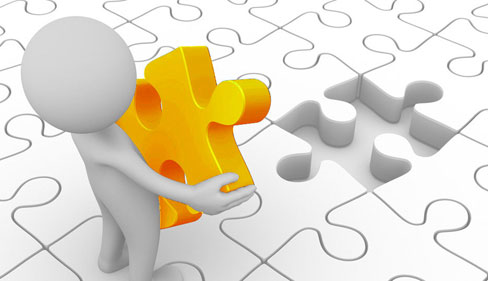 8
Спасибо за внимание!
Татьяна Никифорова
Советник

tatiana.nikiforova@dentons.com
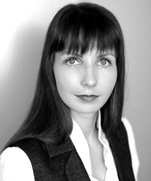 Dentons 
191186, Санкт-Петербург Наб. реки Мойки, 36
БЦ «Северная Столица»
Tел +7 812 325 84 44
Факс +7 812 325 84 54www.dentons.com
9